Fundamentals of Business Information Systems
By Ralph Stair, George Reynolds and Thomas Chesney
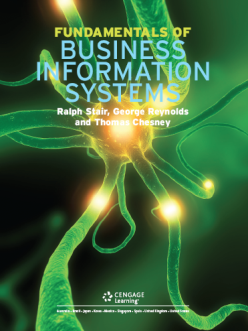 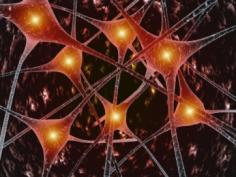 Chapter 2Hardware and Software
Principles
Computer hardware must be carefully selected to meet the evolving needs of the organisation and its supporting information system
The computer hardware industry and users are implementing green computing designs and products
Systems and application software are critical in helping individuals and organisations achieve their goals
Organisations should not develop proprietary application software unless doing so will meet a compelling business need that can provide a competitive advantage
Organisations should choose a programming language whose functional characteristics are appropriate for the task at hand, considering the skills and experience of the programming staff
The software industry continues to undergo constant change; users need to be aware of recent trends and issues to be effective in their business and personal life
Hardware for Processing
Each computer processes its input through one or more central processing unit and primary storage
Central Processing Unit (CPU)
Consists of three associated elements:
The arithmetic/logic unit (ALU) performs mathematical calculations and makes logical comparisons
The control unit sequentially accesses program instructions, decodes them, and coordinates the flow of data in and out of the ALU, registers, primary and secondary storage, and various output devices
Registers are high-speed storage areas used to temporarily hold small units of program instructions and data immediately before, during and after execution by the CPU
Primary Storage
Primary storage or main memory provides the CPU with a working storage area for program instructions and data
The chief feature of main memory is that it rapidly provides the data and instructions to the CPU
Main memory devices contain thousands of circuits imprinted on a silicon chip. Each circuit is either conducting electrical current (on) or not (off), known as Binary Digits, or Bits
Data is stored in memory as a combination of on or off circuit states, with each character being represented by 8 bits
Secondary Storage
The amount of data that companies store digitally is increasing at a rate of close to 100 percent per year!
Secondary storage, also called permanent storage, allows organisations to store large amounts of data and instructions more permanently than main memory allows
Compared with main memory, secondary storage offers the advantages of non-volatility, greater capacity and greater economy
Secondary Storage Devices
Magnetic tape
Magnetic disk
RAID (redundant array of independent/inexpensive disks)
Virtual Tape 
Optical Discs
Digital Versatile Disc
Holographic Disc
Memory Cards (including Flash memory)
Data Input
Input often requires transferring human-readable data, such as a sales order, into the computer system
‘Human-readable’ means data that people can read and understand. A sheet of paper containing inventory figures is an example of human-readable data
Machine-readable data, such as a bar code, can be understood and read by computer devices
Getting data into the computer system is a two-stage process:human-readable data is converted into a machine-readable form through data entrytransferring the machine-readable data into the system is data input
Input Devices 1
Keyboard and Mouse
Speech-Recognition Technology - enables a computer equipped with a source of audio input such as a microphone to interpret human speech as an means of providing data or instructions to the computer
Digital Cameras
Terminals
Input Devices 2
Scanning Devices
Optical Data Readers – optical mark recognition (OMR) such as that used on a multi choice exam to detect a mark on a page, and optical character recognition (OCR) to ‘read’ handwritten (or typed) characters
Magnetic Ink Character Recognition (MICR) Devices – used to read ‘magnetic ink’, found at the bottom of bank cheques
Input Devices 3
Magnetic Stripe Card such as a credit card – input is by swiping the card through a  reader
Point-of-Sale Devices - for example, a bar code reader
Automated Teller Machine (ATM) Devices – special-purpose input/output devices that bank customers use to perform withdrawals and other transactions with their bank accounts
Input Devices 4
Pen Input Devices – data can be input by touching a screen with a pen input device, on a tablet PC for instance
Touch-Sensitive Screens
Radio Frequency Identification – a reader sends a radio signal which is picked up and returned by a tag; the reader recognises and identifies the tag. London’s Oyster card uses RFID technology to let public transport passengers pay their fare. Passengers top up their card with funds and a reader in the station takes payment off the built-in chip
Output Devices 1
Display Monitors - the display monitor is a device similar to a TV screen that displays output from the computer 
Liquid Crystal Displays (LCDs) – LCD displays are flat displays that use liquid crystals to form characters and graphic images on a backlit screen 
Organic Light-Emitting Diodes – used in small electronic devices. OLEDs use the same base technology as LCDs, with one key difference: whereas LCD screens contain a fluorescent backlight and the LCD acts as a shutter to selectively block that light, OLEDs directly emit light
Output Devices 2
Printers and Plotters – paper output remains one of the most popular and useful forms of output
Digital Audio Player – an mp3 player or iPod
Computer-Based Navigation Systems – GPS systems are becoming more popular with drivers
Eyebud Screens and 3D printers are specialised output devices
Types of Computer System 1
Handheld Computer – also known as pocket PCs, or PDAs these are extremely mobile, multi-function devices
Smartphone – when a handheld computer can also be used to make phone calls, it is a smartphone (note there is no agreed definition on how ‘smart’ a phone has to be, before it is a smartphone)
Portable Computers – laptops and tablet PCs
Thin Client – low cost, these have limited capabilities and perform only essential applications, so they remain ‘thin’ in terms of the client applications they include
Types of Computer System 2
Desktop PC – the traditional view or what a computer looks like
Workstation – more powerful than a Desktop PC, but essentially look the same
Server – used by many users to perform a specific task, typically these have large memory and storage capacities, along with fast and efficient communications abilities.A web server handles Internet trafficAn Internet caching server stores web sitesAn enterprise server stores and provides access to programs that meet the needs of an entire organisationA file server stores and coordinates program and data filesAn email server sends and receives e-mails
Types of Computer System 3
Mainframe Computers – a large, powerful computer shared by dozens or even hundreds of concurrent users connected to the machine over a network. Must be kept in a data centre  with specially controlled temperature, humidity, and dust levels. The role of the mainframe changing to be a large information-processing and data-storage utility for an organisation - running jobs too large for other computers, storing files and databases too large to be stored elsewhere, and storing backups of files and databases created elsewhere
Supercomputers – the most powerful computers with the fastest processing speed and highest performance, these are special-purpose machines designed for applications that require extensive and rapid computational capabilities
Software
Software consists of computer programs that control the workings of computer hardware
A computer program is a sequence of instructions for the computer
The two types of software are System Software and Application Software
System software
Systems software, or an operating system (OS), is a set of programs that controls the computer hardware and acts as an interface with applications
Most business people don’t really care about operating systems – as long as the system is easy to use and useful, they are happy
It still is useful for managers to know a little about what system software does, so they can make an informed choice when choosing the OS the business should use
Ease of use, cost and security are just some of the things managers should be concerned with
System Software Tasks 1
Get input from the keyboard or another input device
Retrieve data from disks
Store data on disks
Display information on a monitor or printer
Provide a user interface. Two common types are:Graphical User Interface (such as Windows)Command-Based Interface where commands must be typed at a prompt
System Software Tasks 2
Memory Management
Processing Tasks
Networking Capability
Access to System Resources and Security
File Management
Common Operating Systems
Microsoft Windows – around 90% of all PCs run Microsoft operating software, the various versions and editions of Windows 
Apple Computer Operating Systems – especially popular in the fields of publishing, education, graphic arts, music, movies and media
Linux (or ‘GNU Linux’) – Linux is open-source software, which means it is free and anyone can see program code (although most users would not want to)
Workgroup Operating Systems
These support high end network usage, data-storage requirements, and data-processing speeds
Windows Server – performs a host of tasks that are vital for websites and corporate web application
UNIX – a powerful OS designed for minicomputers (an obsolete term meaning a computer slightly less powerful than a mainframe)
NetWare – a network OS
Red Hat Linux – a Linux network
Mac OS X Server – a server OS from Apple Computers
Enterprise Operating Systems
New mainframe computers provide the computing and storage capacity to meet massive data-processing requirements and offer high performance and excellent system availability, strong security and scalability
A wide range of application software has been developed to run in the mainframe environment, making it possible to purchase software to address almost any business problem
Enterprise operating systems are for these mainframes:
z/OS – an OS from IBM which makes it easier and less expensive for users to run large mainframe computers 
MPE/iX, HP-UX and Linux
Mobile OS
These OS are also called embedded operating systems because they are typically embedded within a device – a phone, digital camera, TV, etc.
Palm OS
Windows Embedded & Windows Mobile
Application Software
Application software, or Applications, give people, workgroups and the entire enterprise the ability to solve problems and perform specific tasks
When you need the computer to do something, you use one or more application programs
Users are more concerned about application software than system software
Overview of Application Software
A company can develop a one-of-a-kind program for a specific application
This Proprietary software is not in the public domain – you can’t walk into a shop an buy it
Alternatively, a company can purchase an existing software program called off-the-shelf software because it can literally be purchased ‘off the shelf’ in a shop
Off-the-shelf software is cheaper and often more reliable than proprietary software, but it may not meet company needs exactly
Common Applications
Word Processing
Spreadsheet Analysis
Database Applications
Graphics Programs
Software Suites and Integrated Software Packages – such as Sun Microsystems’s StarOffice and MS Office
Programming Languages
Both OS and application software are written in coding schemes called programming languages
A programming language provides instructions to the computer system so that it can perform a processing activity
IS professionals work with programming languages, which are sets of keywords, symbols, and rules for constructing statements by which people can communicate instructions to be executed by a computer
Programming involves translating what a user wants to accomplish into a code that the computer can understand and execute
Software issues and trends
Software Bugs
Copyrights and Licenses
Open-Source Software
Shareware, Freeware, and Public Domain Software
Software Upgrades – when software companies stop supporting older software versions or releases, some customers feel forced to upgrade to the newer software. Deciding whether to purchase the newest software can be a problem for organisations and people with a large investment in software 
Global Software Support – can adequate support be provided for users all locations?
Summary
Hardware: machinery that assists in the input, processing, storage,and output activities of an information system
Hardware components: central processing unit (CPU), input and output devices, communications devices, primary storage devices and secondary storage devices
Examples of secondary storage devices: magnetic tapes and disks, DVDs, memory cards, etc.
Summary (continued)
Examples of input devices: keyboards, mice, voice-recognition devices, terminals, scanning devices and touch-sensitive screens
Examples of output devices: display monitors, liquid crystal displays (LCDs), printers and plotters
Computers can be classified as either special-purpose or general-purpose
Computer system types: handheld computers, portable computers, desktop computers, workstations, servers, etc.
Summary (continued)
Computer programs: sequences of instructions for the computer
Systems software: coordinates the activities of hardware and programs
Applications software: helps users solve particular problems
Operating system (OS): set of computer programs that controls the computer hardware and acts as an interface with application programs
Summary (continued)
Graphical user interface (GUI): user interface that uses icons and menus displayed on screen to send commands to the computer system
Command-based interface: users types commands at a prompt
Programming languages: allow humans to communicate instructions to be executed by a computer